• Презентация для студентов неязыковых факультетов • Автор: Беркенова Б.Б., преподаватель Центра языковой подготовки, КГУ им. А. Байтурсынова
Тема: Аннотация
Аннотация (от лат. annotatio — замечание) или резюме (от фр. résumé — «сокращённый») — краткое содержание книги или другого издания, а также краткая характеристика издания: рукописи, монографии, статьи или книги. Аннотация показывает отличительные особенности и достоинства издаваемого, место и время издания в номинативной форме.
Аннотация содержит основную тему статьи или книги, кроме этого она может перечислять (называть) основные положения описываемого источника.
Аннотация может не упоминать субъект действия (предполагая, что он известен из контекста), и содержать пассивные конструкции — глагольные и причастные.
Может присутствовать в статье. В современных научных журналах аннотацию, как правило, ставят в начале статьи (сразу после заголовка, авторов и списка ключевых слов), несмотря на то, что в ней могут содержаться выводы.
Виды аннотаций
По содержанию и целевому назначению аннотации подразделяются на справочные и рекомендательные.
Справочные аннотации, их также называют описательными или информационными, характеризуют тематику текста, сообщают какие-либо сведения о нем, но не дают его критической оценки.
Рекомендательные аннотации характеризуют первоисточник и дают оценку его пригодности для определенной категории потребителей, с учетом уровня подготовки, возраста и других особенностей потребителей.
По полноте охвата содержания аннотируемого макротекста и читательскому назначению аннотации подразделяются на общие и специализированные.
Общие аннотации характеризуют макротекст документа в целом и рассчитаны на широкий круг пользователей.
Специализированные аннотации, характеризуя документ лишь в определенных аспектах, рассчитаны на узкий круг специалистов, и носят в основном справочный характер.
Разновидностью специализированной аннотации является аналитическая аннотация, характеризующая определенную часть или аспект содержания документа, которые посвящены определенной теме.
Аннотации могут быть и обзорными, то есть содержать обобщенную характеристику двух и более макротекстов, близких по тематике.
Для справочной обзорной аннотации характерно объединение сведений о том, что является общим для нескольких книг на одну и ту же тему, с уточнением трактовки темы в каждом из аннотируемых произведений.
В рекомендательных обзорных аннотациях приводятся различия в трактовке темы, в степени доступности изложения.
При написании дипломных и диссертационных работ особый интерес представляют справочные аннотации для получения своевременной информации о новейших достижениях в различных областях науки и техники.
Знание правил составления аннотаций способствует адекватному извлечению основных положений источника по теме исследования и их оформлению в соответствии с требованиями нормативных документов.
Внимание! Текст аннотации не стандартизирован в отличие от библиографического описания. Аннотация отражает:
Тип и назначение аннотируемого документа (монография, диссертация, сборник) и задачи, поставленные автором.
Метод, которым пользовался автор (эксперимент, сравнительный анализ, компиляция других источников).
Принадлежность автора к определенной научной школе или направлению.
Структуру, тему и предмет аннотируемого произведения, основные положения и выводы автора.
Характеристику вспомогательных и иллюстративных материалов, дополнений, приложений, справочного аппарата, включая указатели и библиографию.
Характерной особенностью аннотации является то, что она должна быть тесно связана со сведениями, включенными в библиографическое описание.
Признаки аннотации
1.Аннотация состоит из 3-4 предложений 
2.Аннотация-это своего рода реклама, которая должна заинтересовать читателя, передать суть книги
3.Аннотация помещается на обратной стороне титульного листа или в конце книги
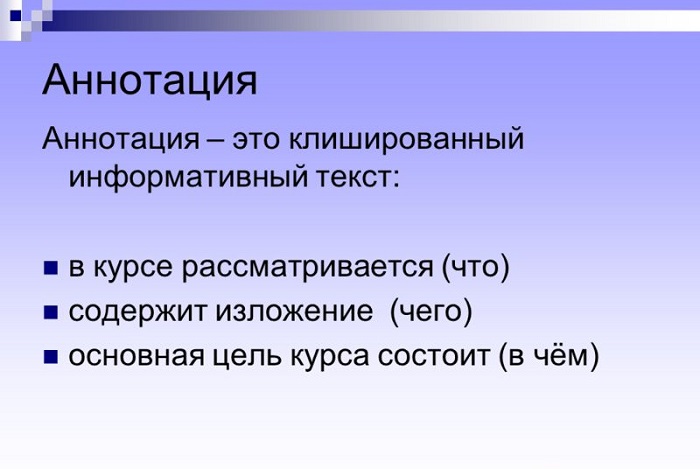 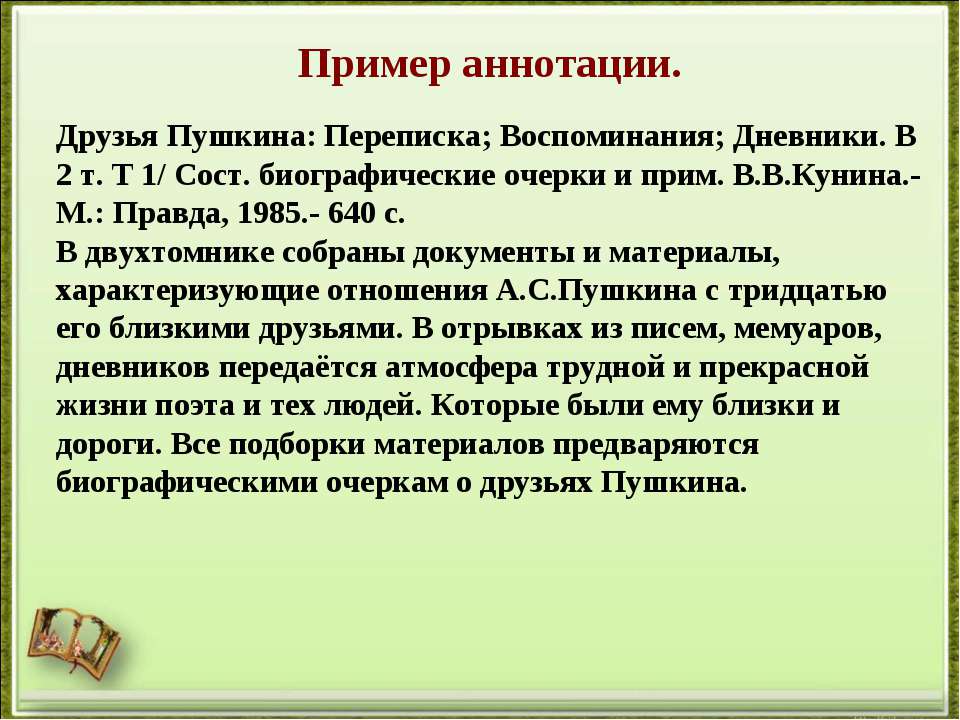 Аннотация на экологию
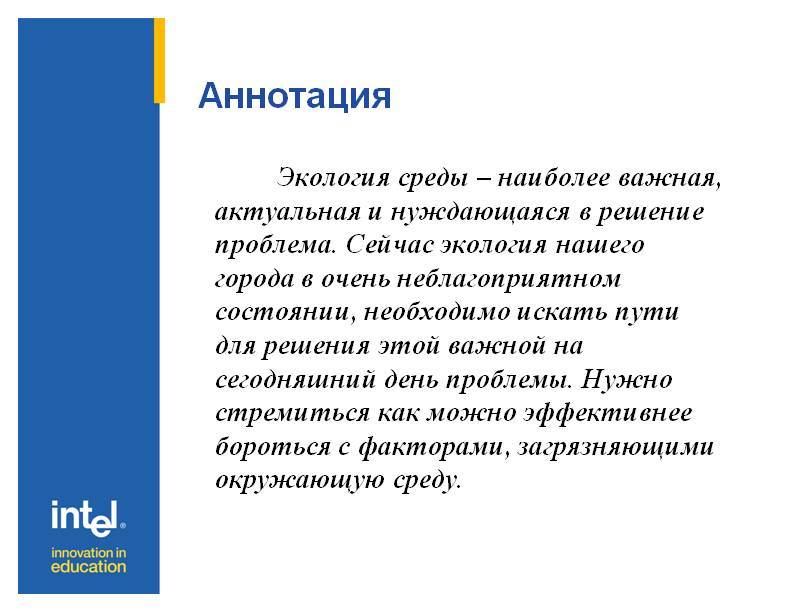 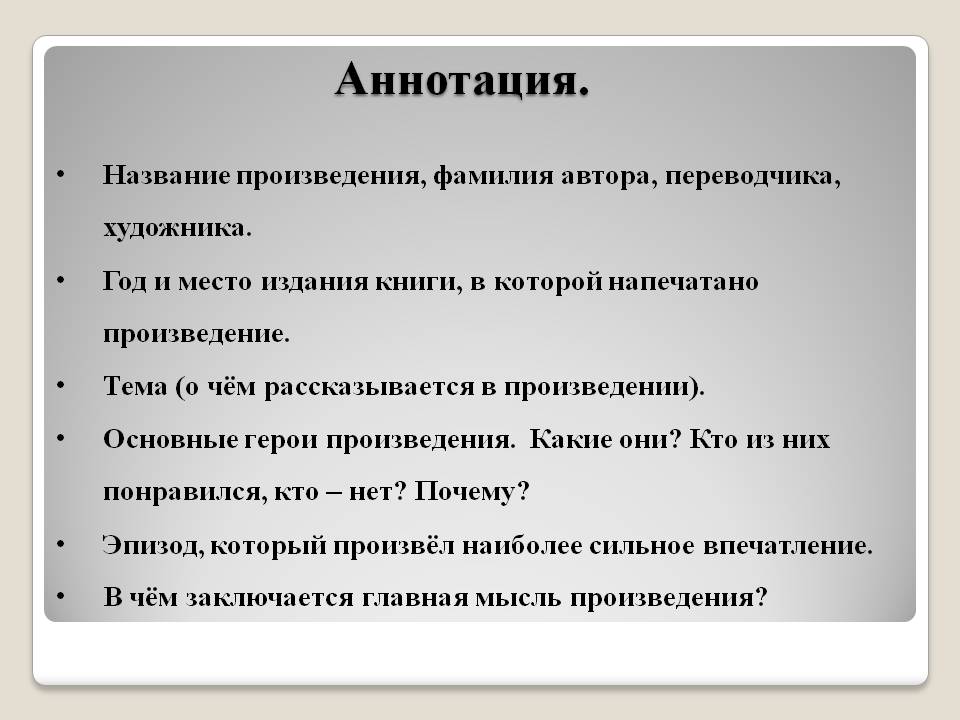 Образцы клишированных аннотацийВ книге исследуется (что?)…Показан (что?)…Большое место в работе занимает рассмотрение (чего?)…В монографии дается характеристика (чего?)…Исследование ведется через рассмотрение таких проблем, как…В книге анализируется (что?)…Главное внимание обращается (на что?)…Используя (что?), автор излагает (что?)…Отмечается, что…Подчеркивается, что…В книге дается (что?)…Раскрываются (что?)…Описываются (что?)…Особое внимание уделяется вопросам (чего?)…
В работе нашли отражение разработка проблем (чего?), вопросы (чего?)…Показывается (творческий) характер (чего?)…Устанавливаются критерии (чего?)…В книге подробно освещаются (что?)…Характеризуется (что?)…Рассматривается (что?)…В статье на основе анализа (чего?) показан (что?)…Констатируется, что…Говорится о…В заключение кратко разбирается (что?)…